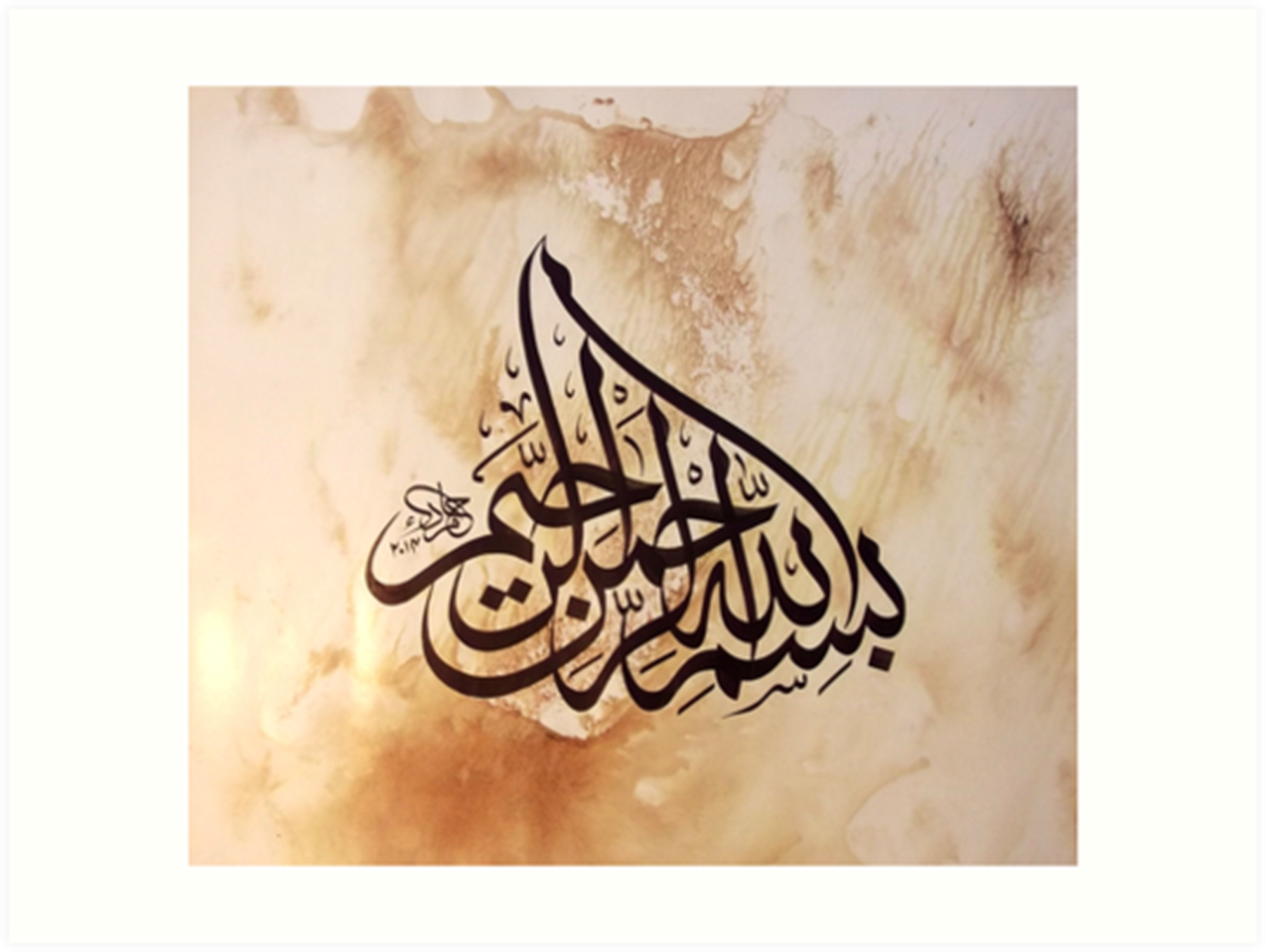 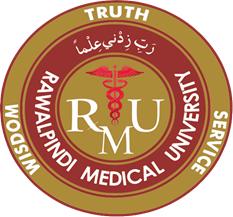 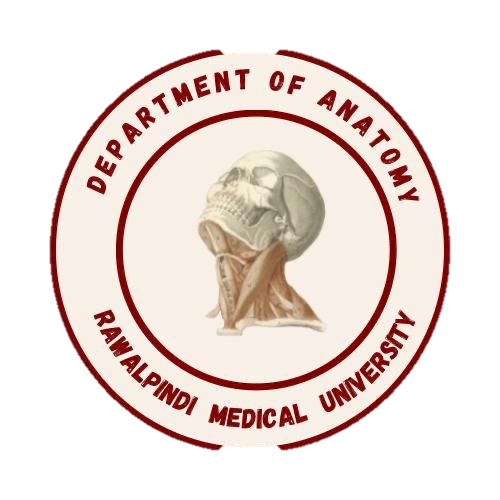 Blood and Immunology Module1st Year MBBS (LGIS)Heme Degradation and Jaundice
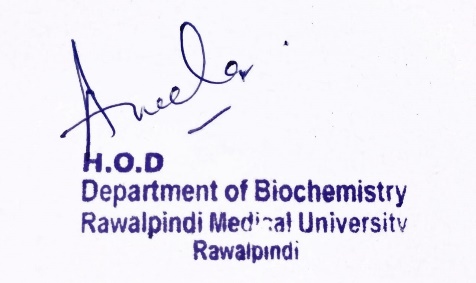 Presenter: Dr. Aneela Jamil					Date: 27-01-25
(Assistant Professor)
Motto, Vision, Dream
To impart evidence based research oriented medical education

To provide best possible patient care

To inculcate the values of mutual respect and ethical practice of medicine
3
Professor Umar Model of Integrated Lecture
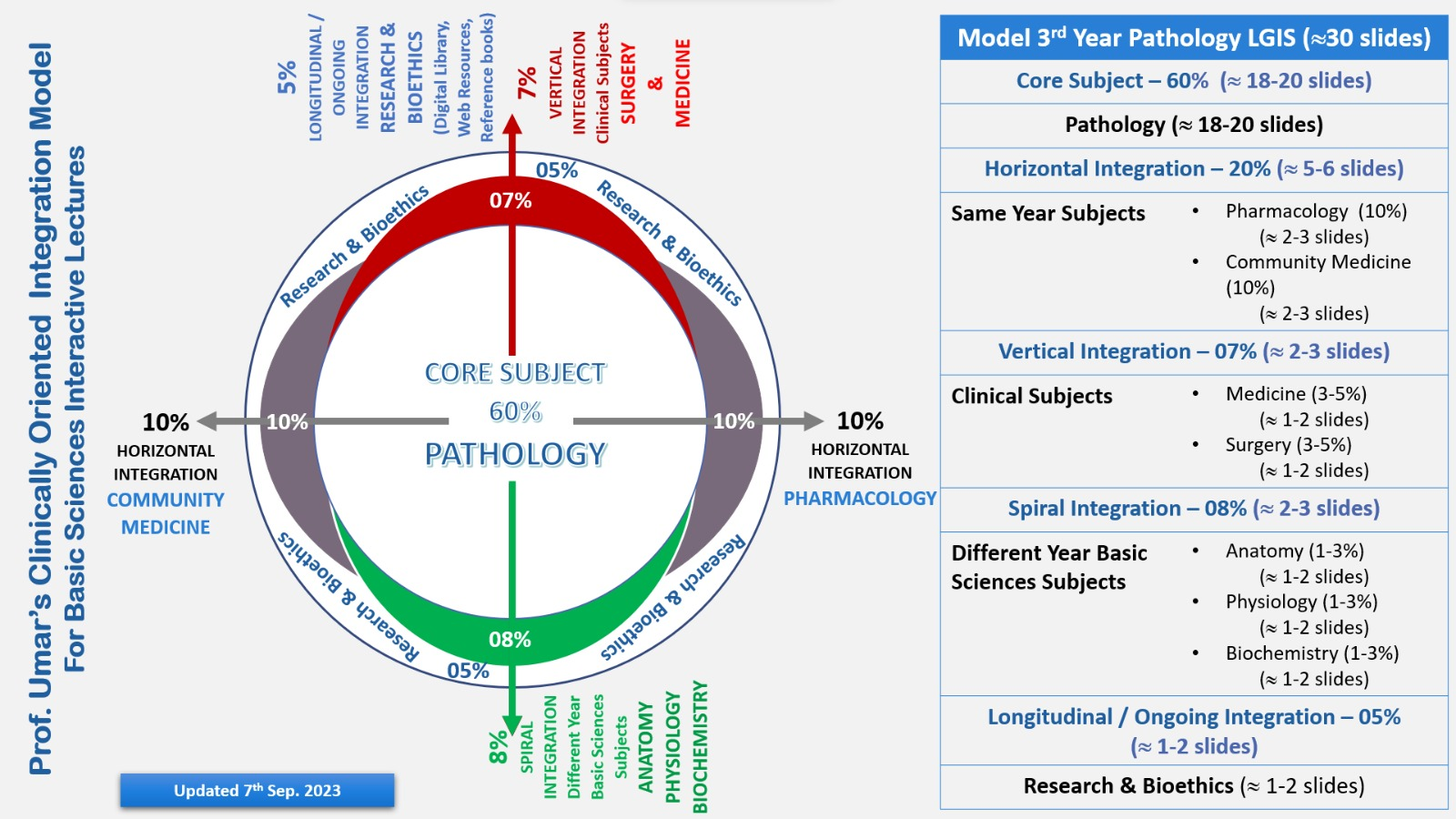 4
Learning Objectives

At the end of this lecture students should be able to 
Describe heme degradation pathway
Explain types, pathophysiology and biochemical findings of jaundice
5
Core Knowledge
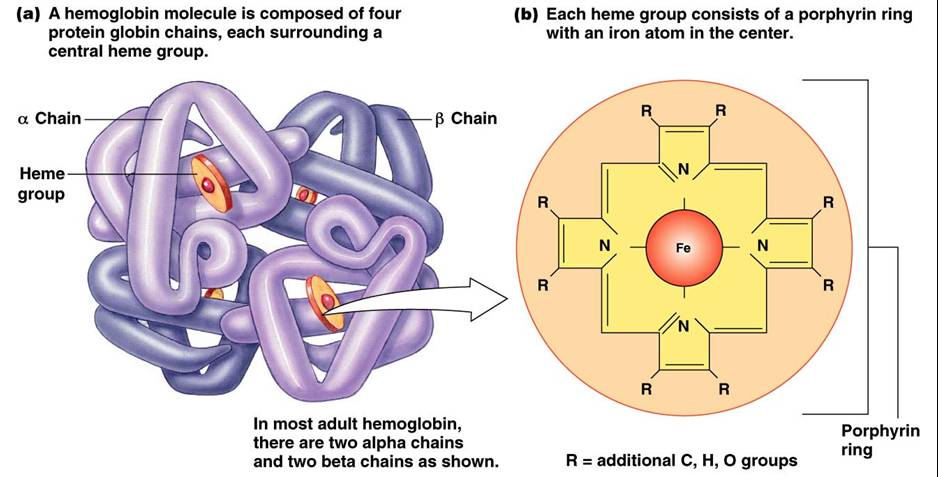 Core Knowledge
Hemoglobin is degraded in the body to produce Heme & Globin
globin is degraded to its constituent amino acids,
iron of heme enters the iron pool for reuse
iron-free porphyrin portion of heme is degraded, mainly in the reticuloendothelial cells of the liver, spleen and bone marrow
Core Knowledge
Heme Degradation
Steps 
Formation of bilirubin
Uptake by liver
Conjugation in liver
Secretion into bile
Formation of urobilins in intestine
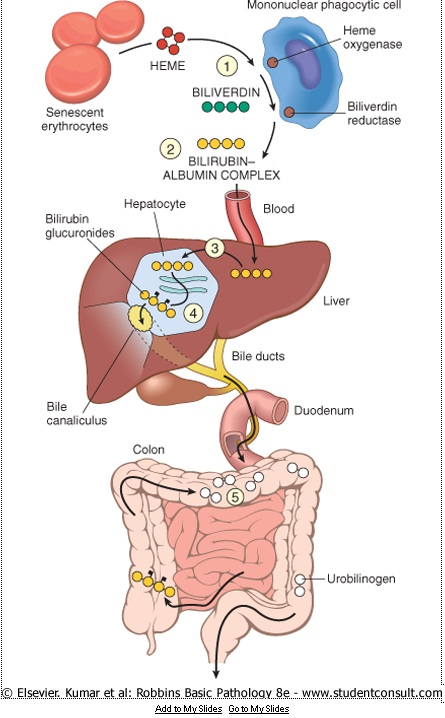 Core Knowledge
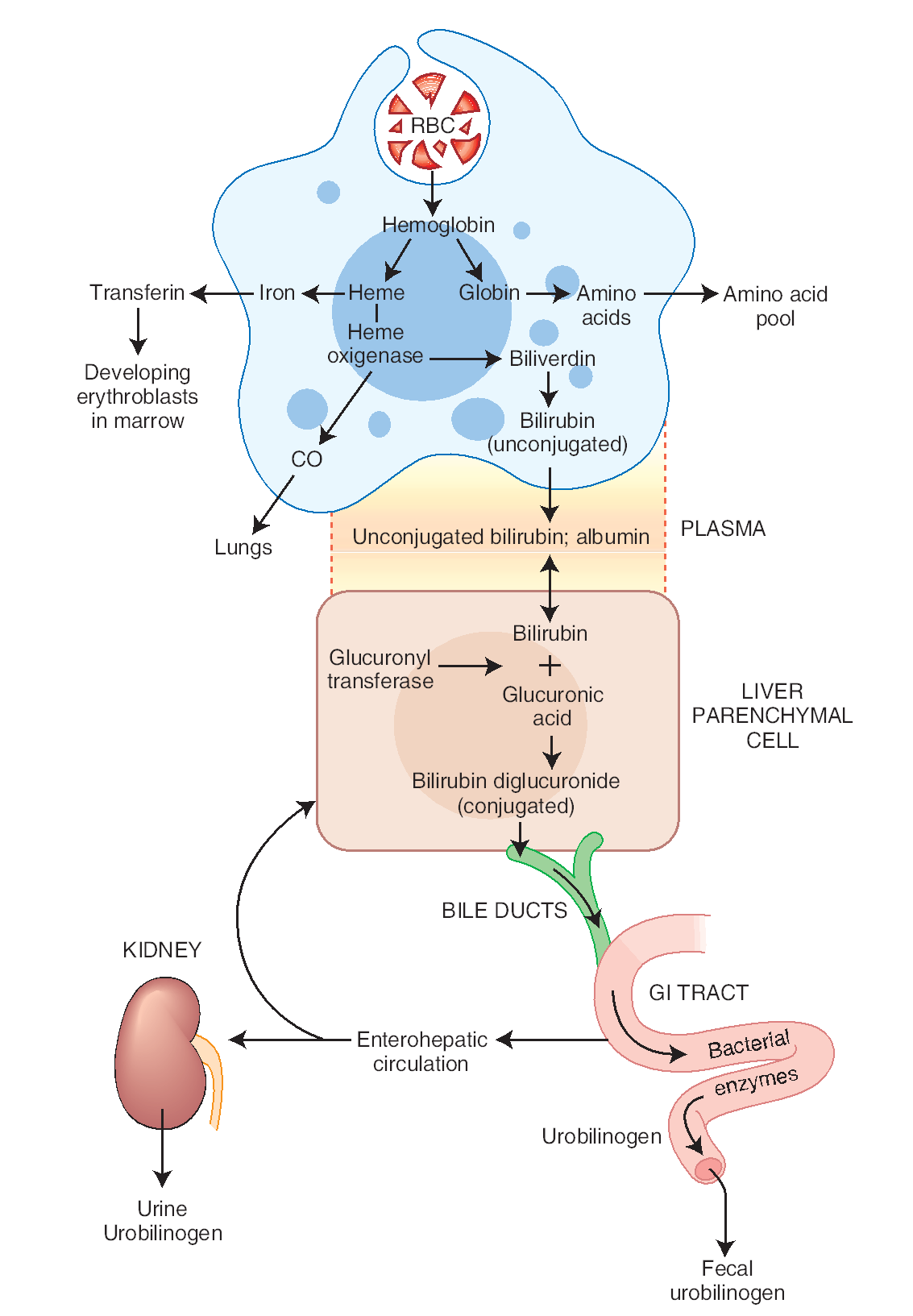 Core Knowledge
1. Formation of Bilirubin 
Catalyzed by microsomal heme oxygenase system 
Green pigment biliverdin is produced as ferric iron and CO are released 
Biliverdin is reduced, forming bilirubin

Bilirubin and its derivatives are collectively termed bile pigments
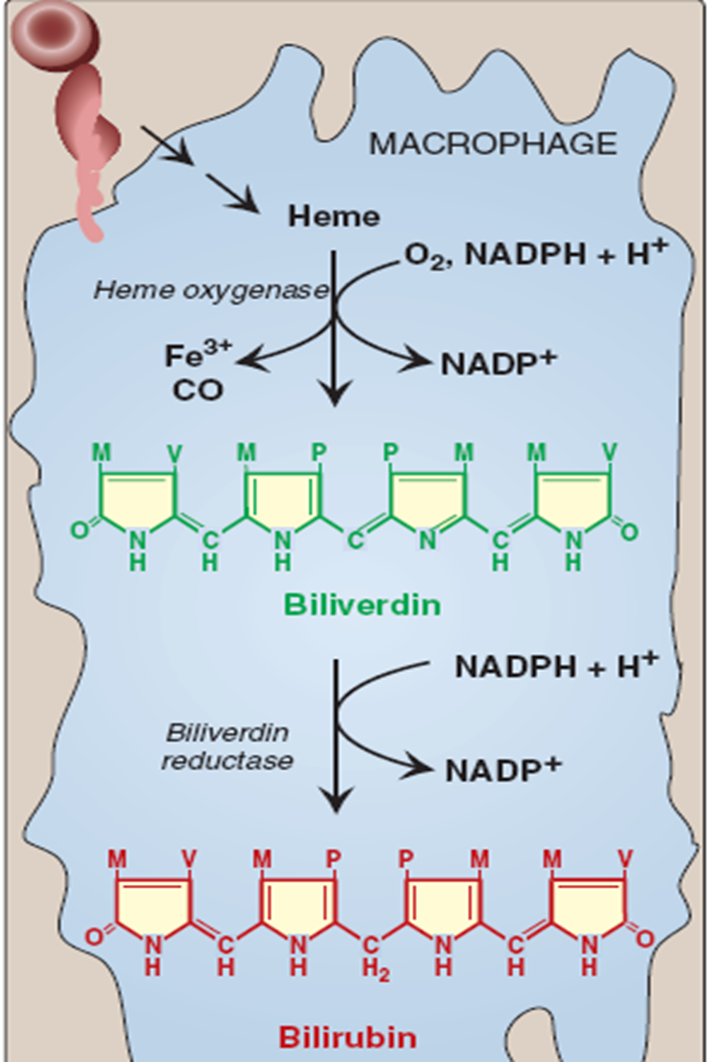 Core Knowledge
Core Knowledge
2. Uptake by Liver
Bilirubin is transported in blood by albumin
Dissociates from albumin and enters hepatocyte by facilitated diffusion
Core Knowledge
3. Conjugation in Liver
By bilirubin glucuronyl transferase
Bilirubin diglucuronide is water soluble
Most of the bilirubin excreted in the bile of mammals is in the form of bilirubin  diglucuronide
Core Knowledge
4. Secretion into Bile
By active transport

5. Formation of Urobilins in Intestine
Urobilinogens are produced by intestinal bacteria 
Most of it is converted to stercobilin and lost in feces
Some is absorbed in blood and is excreted in urine as urobilin
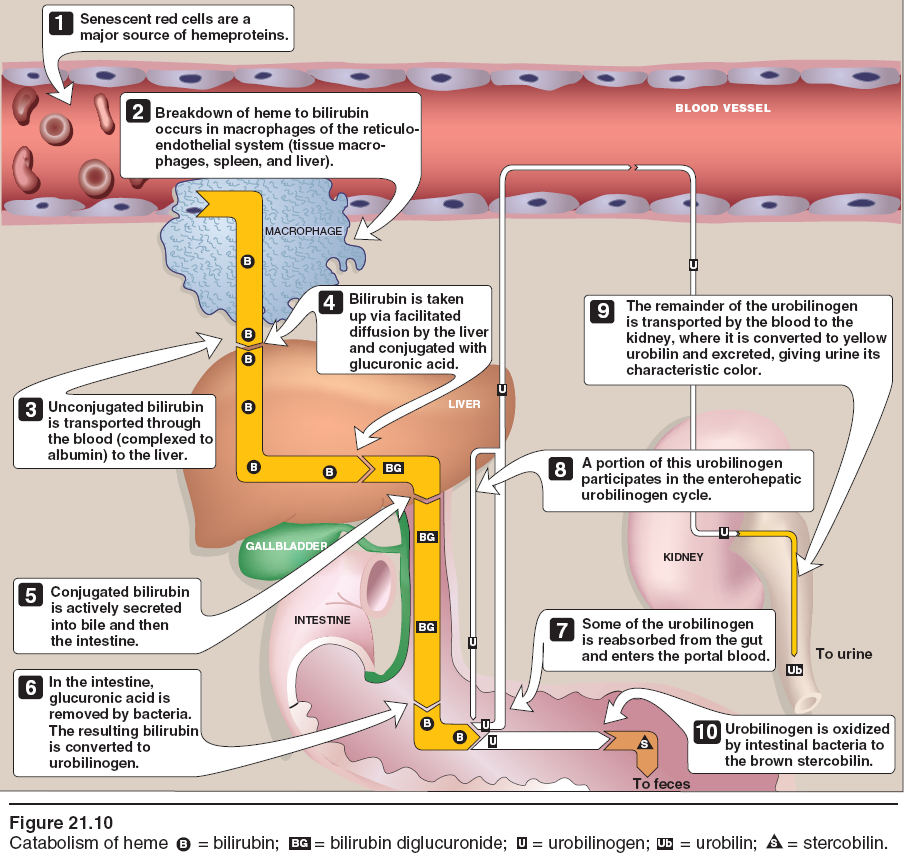 Core Knowledge
Hyperbilirubinemia  bilirubin in the blood exceeds 1 mg/dL (17.1μmol/L)
may be due to the production of more bilirubin than the normal liver can excrete, or 
may result from the failure of a damaged liver to excrete bilirubin produced in normal amounts or 
obstruction of the excretory ducts of the liver
Core Knowledge
When bilirubin reaches a certain concentration (approximately 2–2.5 mg/dL), it diffuses into the tissues, which then become yellow. This condition is called jaundice or icterus.
Horizontal Integration
Anatomical & Physiological Aspects
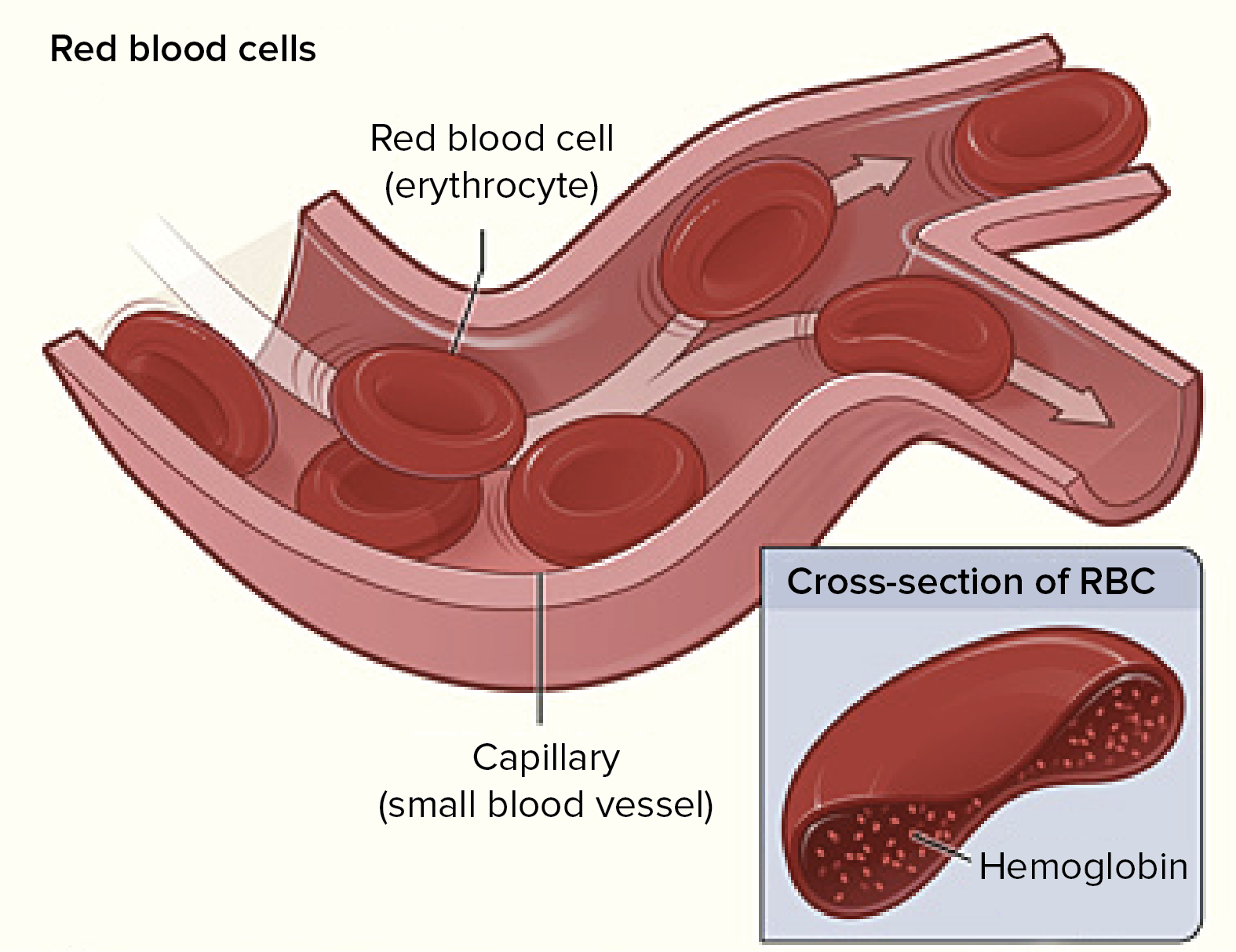 19
Horizontal Integration
Anatomical & Physiological Aspects
Heme is the prosthetic group in heme proteins 
In hemoglobin it serves to transport oxygen 
In cytochromes it is involved in electron transport chain
20
Vertical Integration
Vertical Integration
Vertical Integration
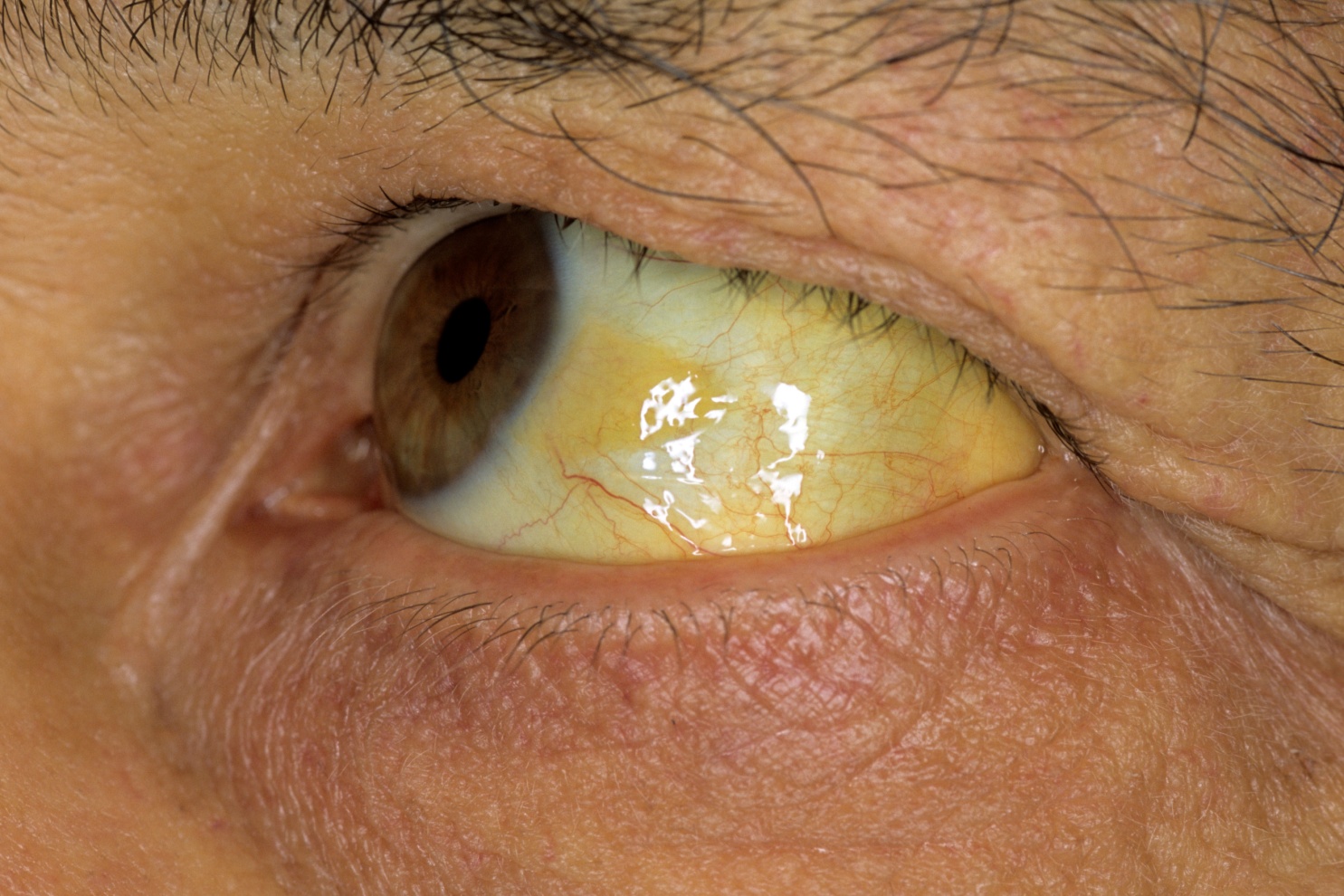 Spiral Integration
Family Medicine
Family Medicine plays important role in following manner:
Early Diagnosis
Education
Dietary Guidance
Monitoring
Refer to Specialists
24
Spiral Integration
Artificial Intelligence
Artificial Intelligence plays role in following aspects:
Utilizes extensive data from patient thereby enhancing prevention, diagnosis & treatment based on individual genetic profiles
25
Spiral Integration
Suggested Research Article
Abstract
Jaundice is one of the most prevalent symptom in hepatobiliary disorders. The nature of jaundice may vary from hepatocellular to obstructive pattern. In a few cases, it may be haemolytic in nature. Identifying and ascertaining the type is pivotal for further investigation. A combination of haematological and radiological investigations will not only provide information on the severity and the impact of obstructive jaundice on various organ systems of the body but also help in determining the prognosis. Endoscopy can also provide diagnostic as well as a therapeutic benefit in obstructive jaundice. The pathophysiology, clinical evaluation and investigations in a case of obstructive jaundice is discussed in this paper
Link: https://www.academia.edu/download/64227366/Obstructive%20Jaundice.pdf

Journal Name : Surgery 
 
Title: Obstructive jaundice: understanding the Pathophysiology


Author Name: Ketan Vagholkar
Spiral Integration
Bioethics
Appropriate information
Explain to patient or his family the genetic aspects of the condition 
Counselling
27
How To Access Digital Library
Steps to Access HEC Digital Library
Go to the website of HEC National Digital Library
On Home Page, click on the INSTITUTES
A page will appear showing the universities from Public and Private Sector and other Institutes which have access to HEC National Digital Library HNDL
Select your desired Institute
A page will appear showing the resources of the institution
Journals and Researches will appear
You can find a Journal by clicking on JOURNALS AND DATABASE and enter a keyword to search for your desired journal
28
Learning Resources
Lippincott Illustrated Review, Biochemistry (Eighth edition, chapter 21, Pages 313-315)
Google scholar
Google images
29
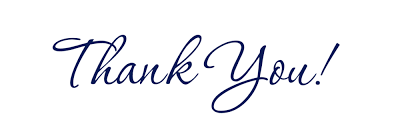 30